Особенности учебных задач и подходы к их разработке
Захарова Наталья Владимировна, 
методист СП Зюкайская школа
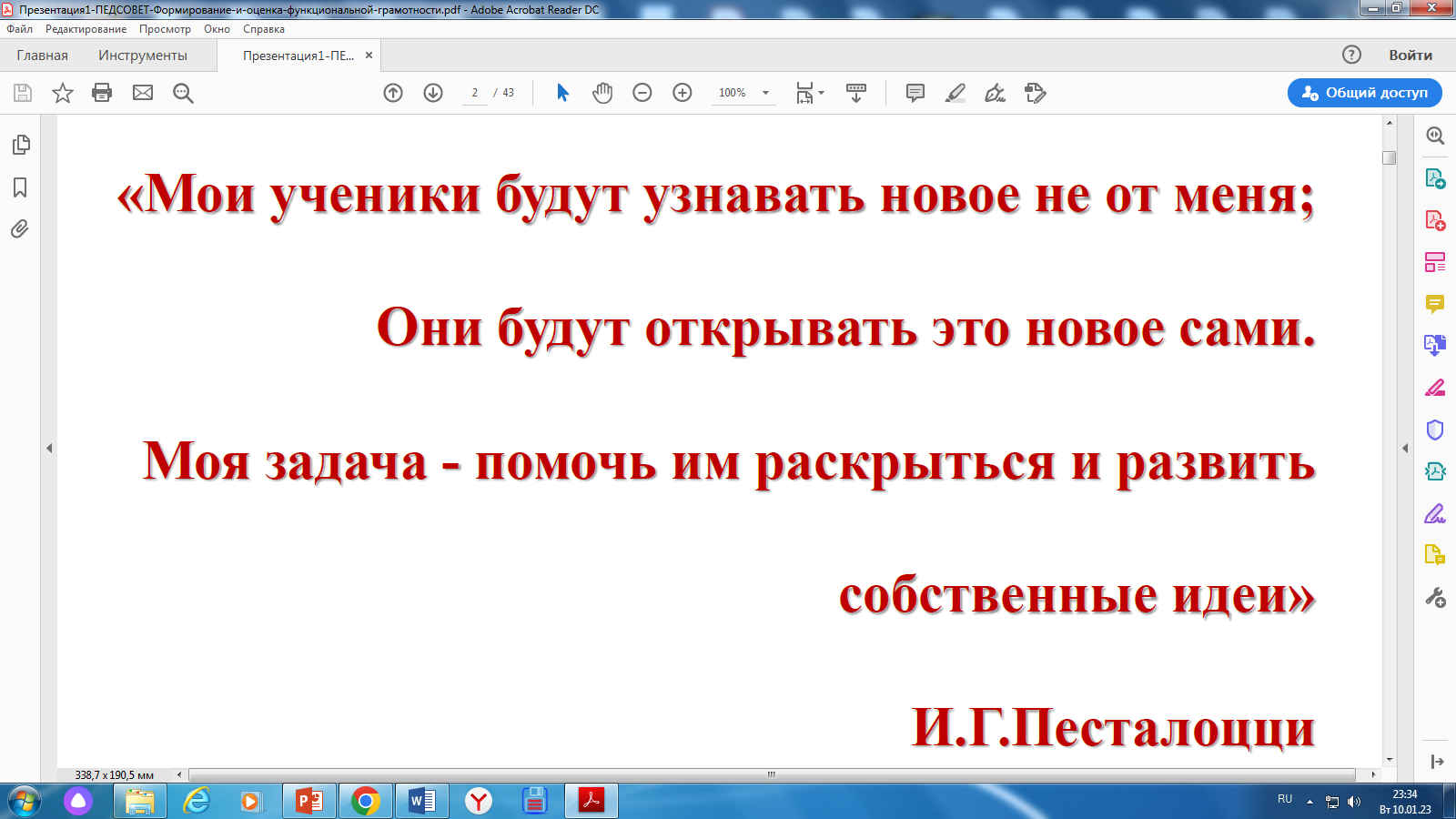 Особенности учебной задачи:
Учебная задача – один из главных компонентов учебной деятельности. 
Учебная задача предлагается обучающемуся как определенное учебное задание в определенной учебной ситуации или проблеме. 
Учебная задача – задача, при решении которой учащиеся сами должны найти способ ее решения.
Учебная задача – задача, требующая от учащихся открытия и освоения общего способа (принципа) решения широкого круга частных практических задач.
Отличие практических и  учебных задач:
Формируемые умения обучающихся
АНАЛИЗИРОВАТЬ
РАССУЖДАТЬ
САМОСТОЯТЕЛЬНО ИЗУЧАТЬ НОВЫЙ МАТЕРИАЛ
ФИКСИРОВАТЬ РЕЗУЛЬТАТ В ВИДЕ СХЕМЫ, МОДЕЛИ, ТЕКСТА
ТВОРЧЕСКИ МЫСЛИТЬ
Структура учебной задачи
1) целеполагающая часть, которая способствует мотивации, постановке цели и планированию;
2) содержательная часть, состоящая из условия в виде различной информации и вопроса, связанного с определенными учебными действиями;
3) критерии оценки, которые мотивируют деятельность и являются эталоном выполнения задания для проведения самоконтроля, самооценки и коррекции деятельности.
Для достижения требуемых образовательных результатов при изучении темы, раздела, необходимо конструировать не отдельные учебные задачи, а систему учебных задач. Система учебных задач должна обеспечивать достижение не только ближайших целей (например, конкретного урока), но и всего курса.
Виды учебных задач
ЧАСТНЫЕ: их цель – научить школьников чему-то применительно к конкретному объекту (например: писать цифру 2, умножать 3 на 4).
ЛОКАЛЬНЫЕ: решаемые в пределах одной темы или одного раздела (например, научить детей находить периметр и площадь прямоугольника, составить таблицу умножения).
ОБЩИЕ:  их решение направлено на формирование таких способов действий, которые распространяются на значительную часть разделов учебного предмета (например, решение уравнений, умножение любых чисел в пределах 1000 и т.д.).
ПЕРСПЕКТИВНЫЕ: их решение начинается в начальных классах, а заканчивается в старших (например, задачи, связанные с развитием логического мышления, с усвоением функциональной зависимости,  преобразованием  математических выражений).

Все виды учебных задач в процессе обучения взаимосвязаны: решение локальных и частных задач обычно сопровождается решением общих и перспективных.
Необходимые условия при постановке учебных задач
1. Необходимо создание учебной ситуации, в которой обучающийся обнаруживает недостаточность своих знаний для решения возникшей задачи. 
2. Важно осуществить переход от отношения «спрашивающий учитель – отвечающий ученик» к отношению «спрашивающий ученик – учитель, помогающий ученику сформулировать свой вопрос и найти на него ответ».
Необходимые условия при разработке учебных задач
Учебная задача должна:
1) затрагивать интересы обучающихся (схемы, модели, наглядные пособия, жизненные ситуации);
2) иметь эмоциональную окраску (содержать занимательные примеры, опыты, парадоксы);
3) обеспечивать коммуникацию обучающихся;
4) соответствовать учебным и возрастным возможностям школьников;
5) находиться в зоне ближайшего развития обучающихся.
Учебные задания
Учебные действия
Учебная ситуация
Учебная задача
Учебное задание
Определение данного понятия из словаря звучит так: 
установленный педагогом объем работы по изучению какого- либо вопроса, который обучаемым  необходимо выполнить 
самостоятельно в аудитории, лаборатории, мастерской или в 
каких-то других условиях; может предназначаться для 
учебной группы в целом, какой-то ее части или быть 
индивидуальным.
Для разработки учебных задач/заданий по конкретной теме надо обратиться к следующим разделам примерной рабочей программы:
∙ предметные образовательные результаты;
∙ метапредметные образовательные результаты;
∙ личностные образовательные результаты;
∙ тематическое планирование (в части – основные виды деятельности обучающихся).
Для разработки учебных заданий предлагается пользоваться конструктором (познавательных, коммуникативных, регулятивных)
Благодарю за внимание!